Specification-Guided Reinforcement Learning
Rajeev Alur, Suguman Bansal, Osbert Bastani, Kishor Jothimurugan
AAAI Tutorial
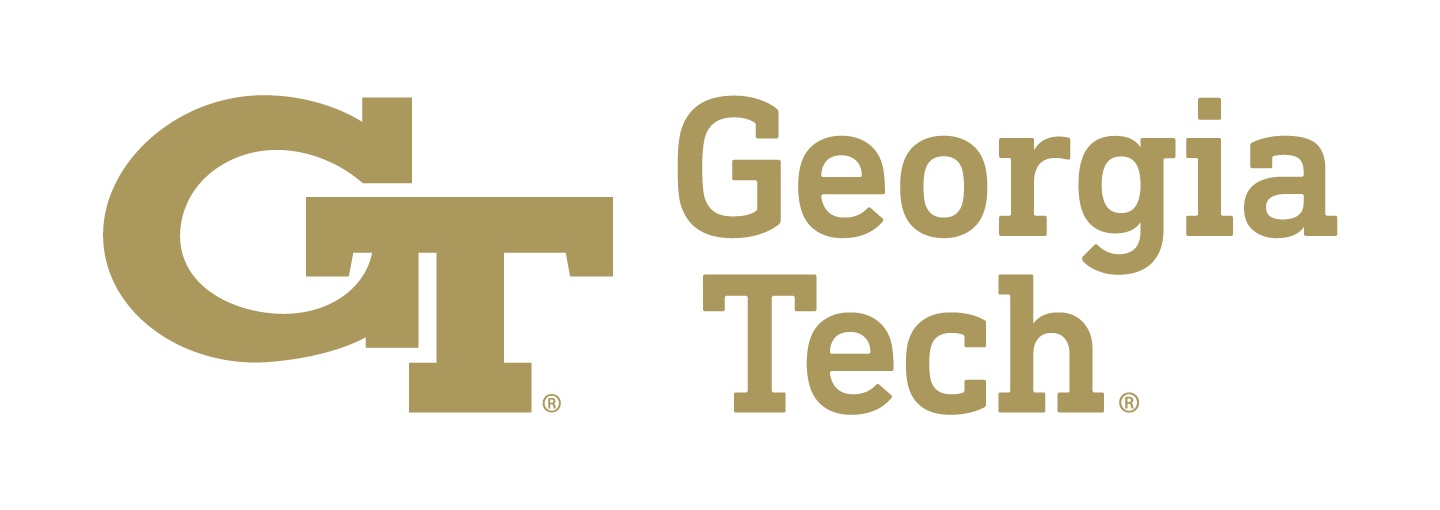 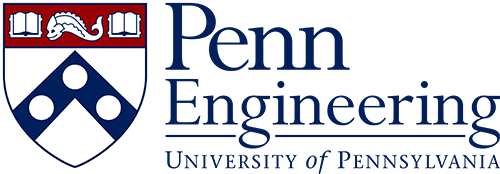 1
[Speaker Notes: TODO:
Expand motivation based on proposal write-up
List of papers
Future work and timeline
Shorten technical stuff for time and unify theme]
Reinforcement Learning
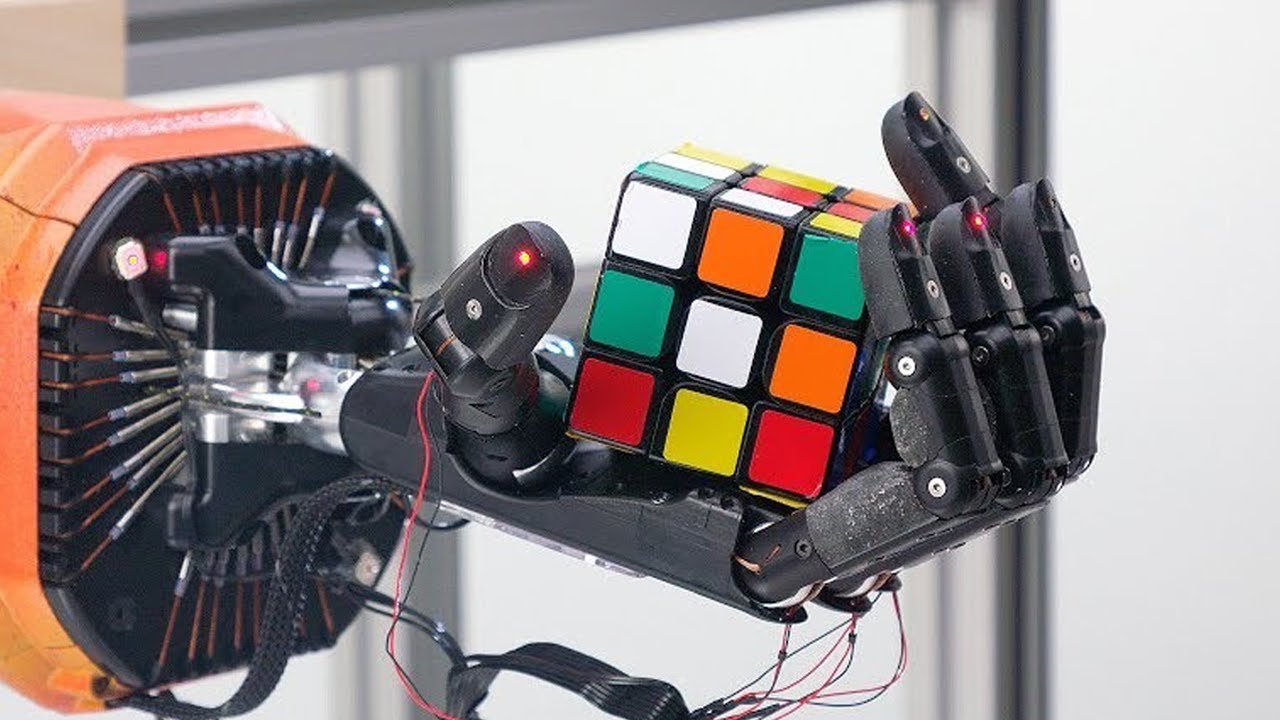 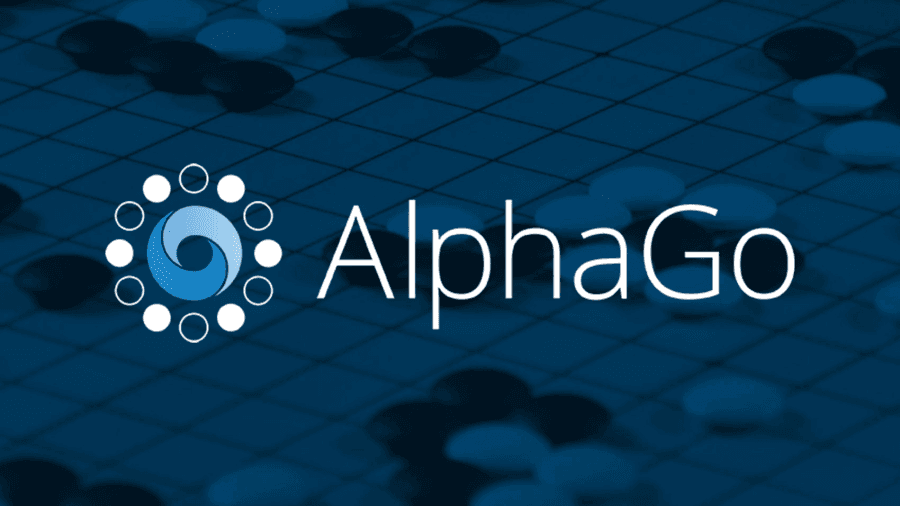 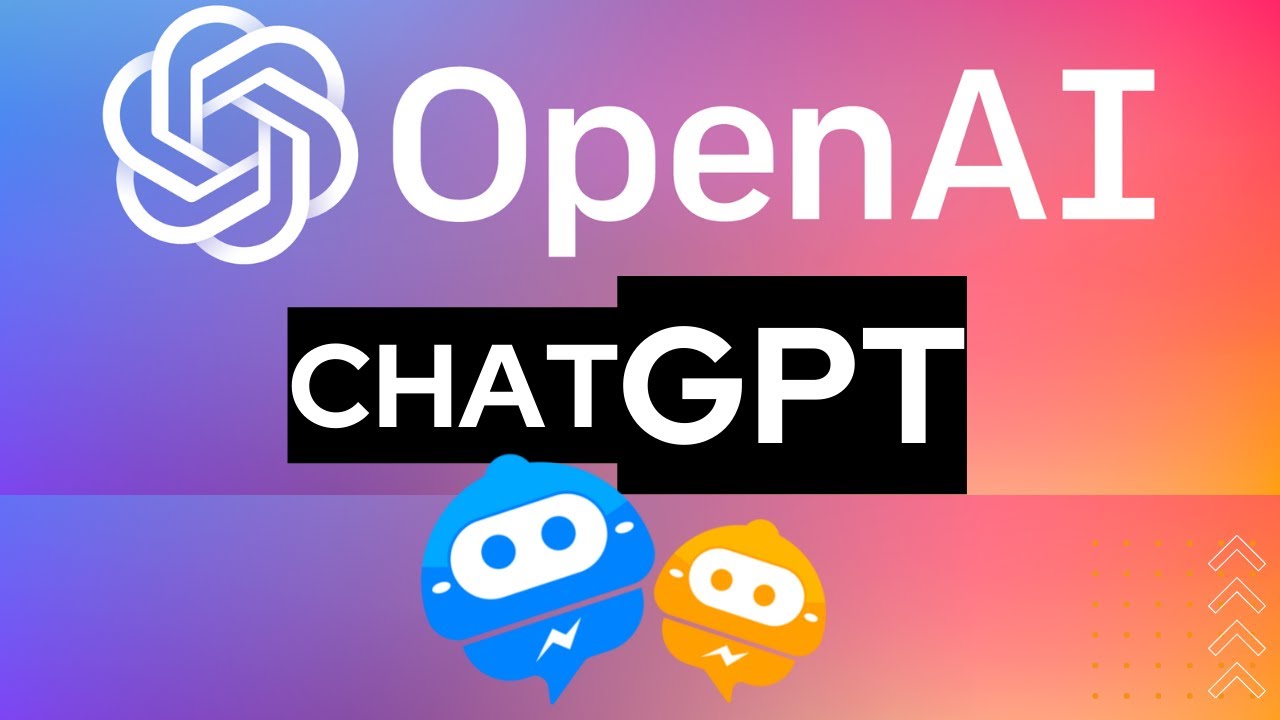 2
Reinforcement Learning
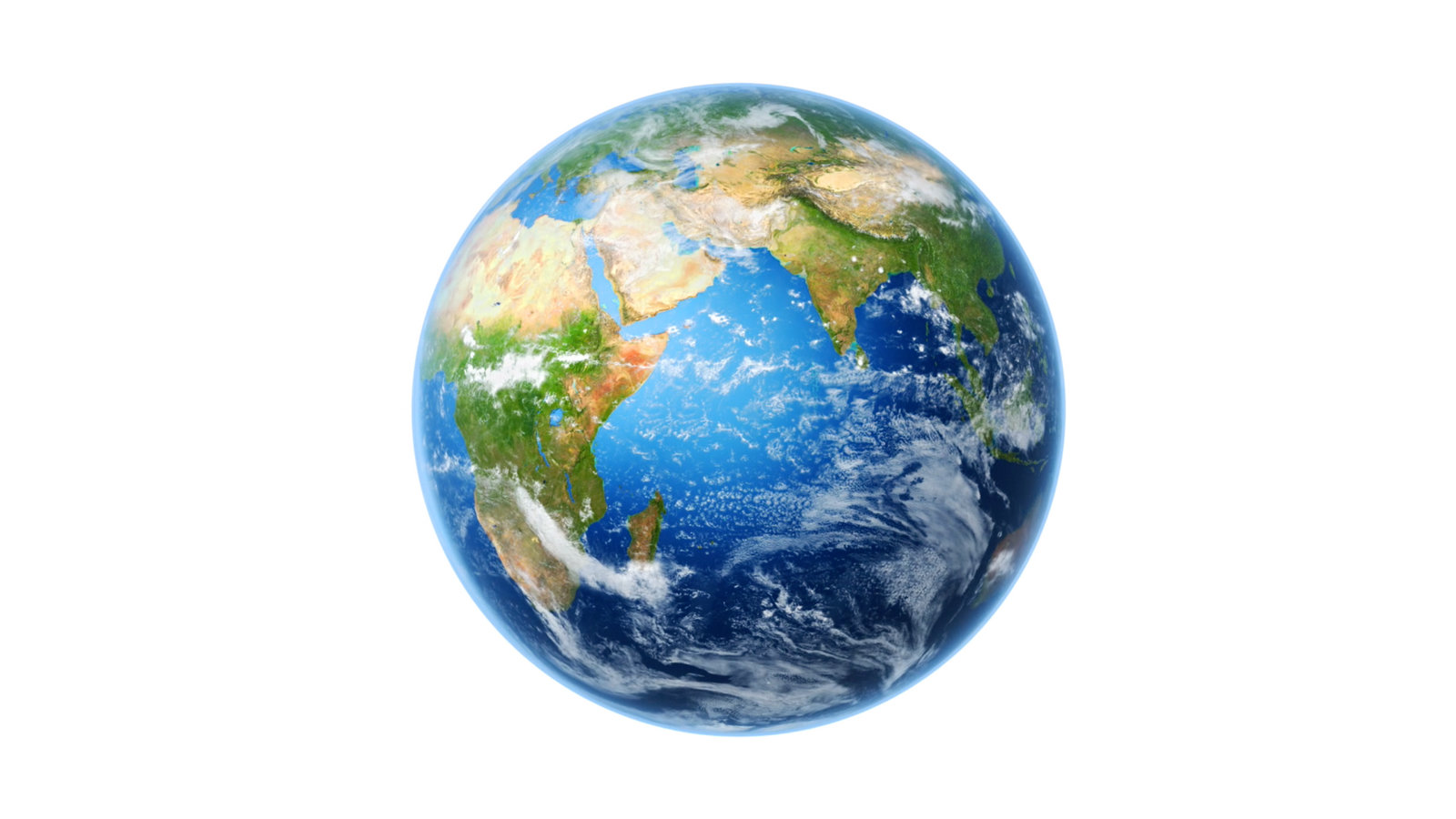 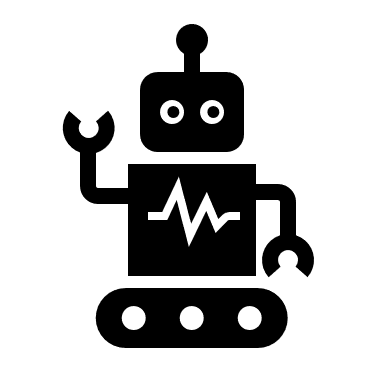 SETTING: Probabilistic transitions and unknown model of environment
GOAL: Learn to act in the environment to achieve maximum aggregate reward
3
Reward Function
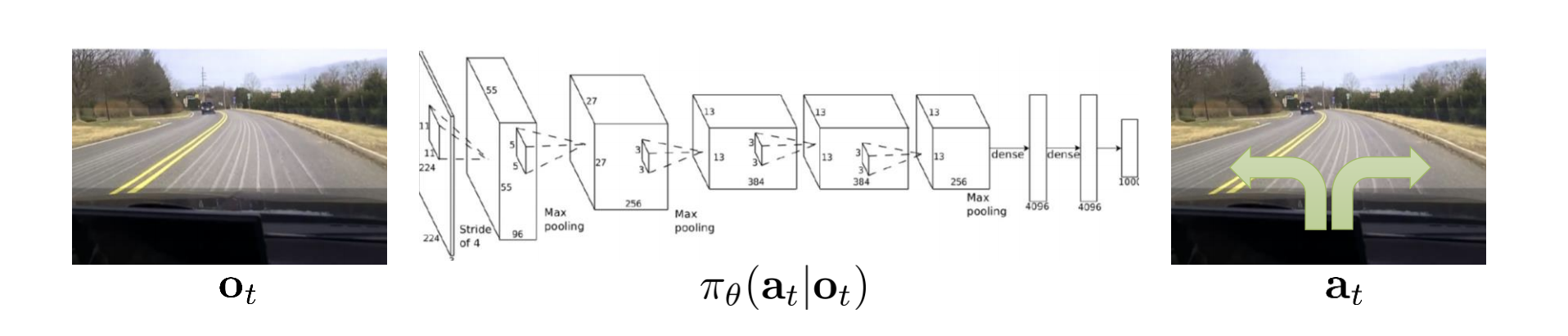 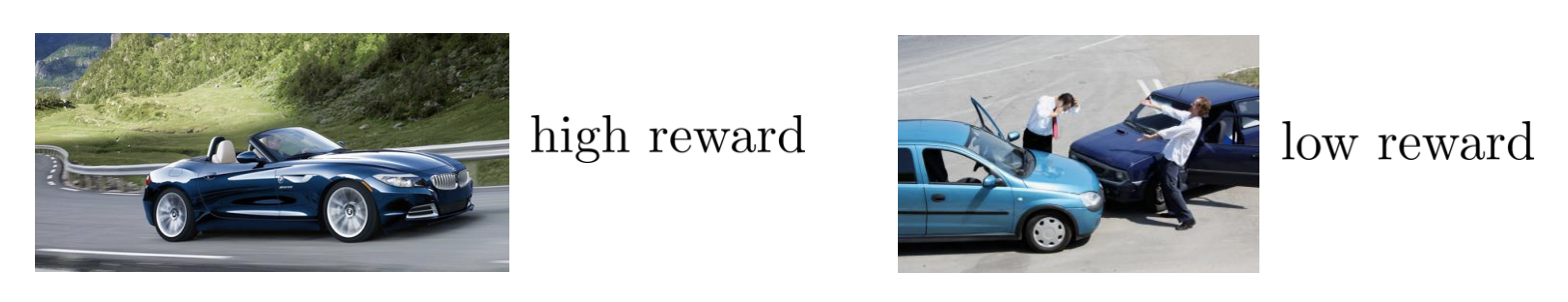 4
How to assign rewards?
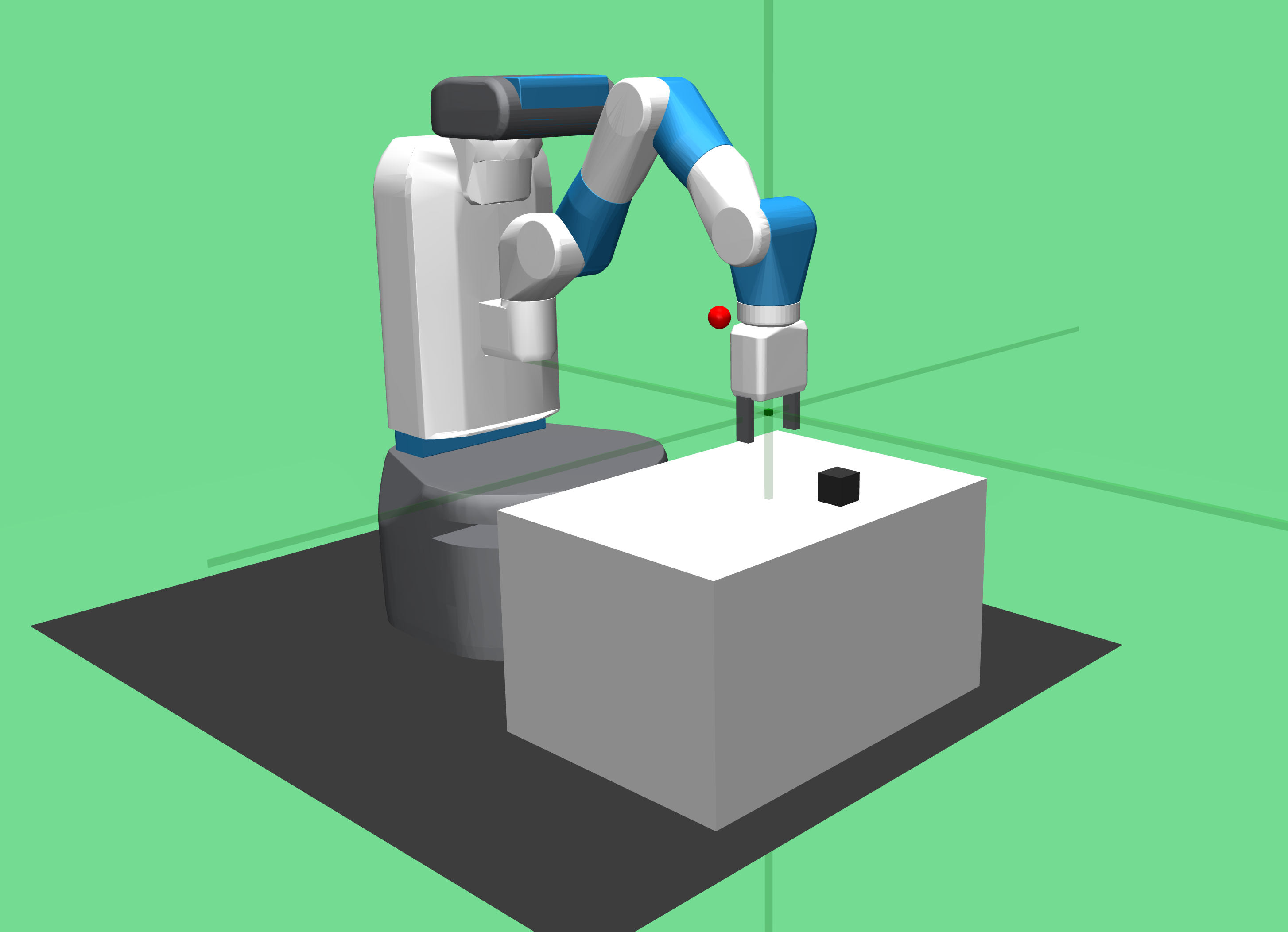 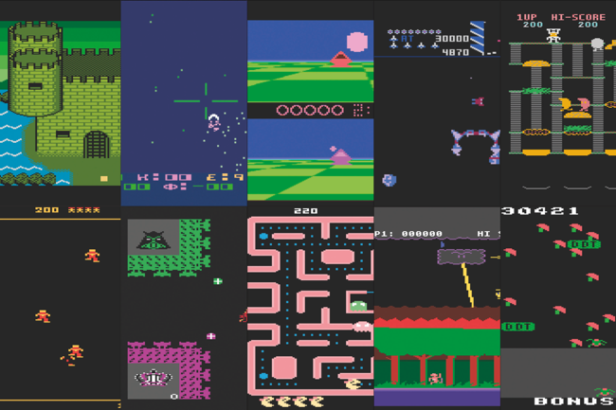 Hand engineered rewards
Score from games
Ideally we want to say: Go close to block; Pick block; Move to target; Place block
5
[Speaker Notes: A key challenge  facing RL is that encoding the task as rewards can become very hard, especially for long-horizon tasks. 

For example, consider this continuous space environment consisting of 9 rooms separated by walls and connected through doorways. Suppose the RL agent is initially in bottom left corner S0 and the desired task is to navigate to the topright corner to S3 via either corners S1 or S2, while avoiding the obstacle 0. The reward function for this task is shown on the right. Even for this simple task, the reward is fairly sophisticated – with many conditions and has to maintain global variables . As tasks become more complex, engineering reward function becomes  harder too.]
Reward hacking
Reward misspecification is common and can lead to agent not achieving the goal
Negative rewards for crashing are compensated by positive reward for hitting targets
6
[Speaker Notes: A key challenge  facing RL is that encoding the task as rewards can become very hard, especially for long-horizon tasks. 

For example, consider this continuous space environment consisting of 9 rooms separated by walls and connected through doorways. Suppose the RL agent is initially in bottom left corner S0 and the desired task is to navigate to the topright corner to S3 via either corners S1 or S2, while avoiding the obstacle 0. The reward function for this task is shown on the right. Even for this simple task, the reward is fairly sophisticated – with many conditions and has to maintain global variables . As tasks become more complex, engineering reward function becomes  harder too.]
Reward engineering is hard!
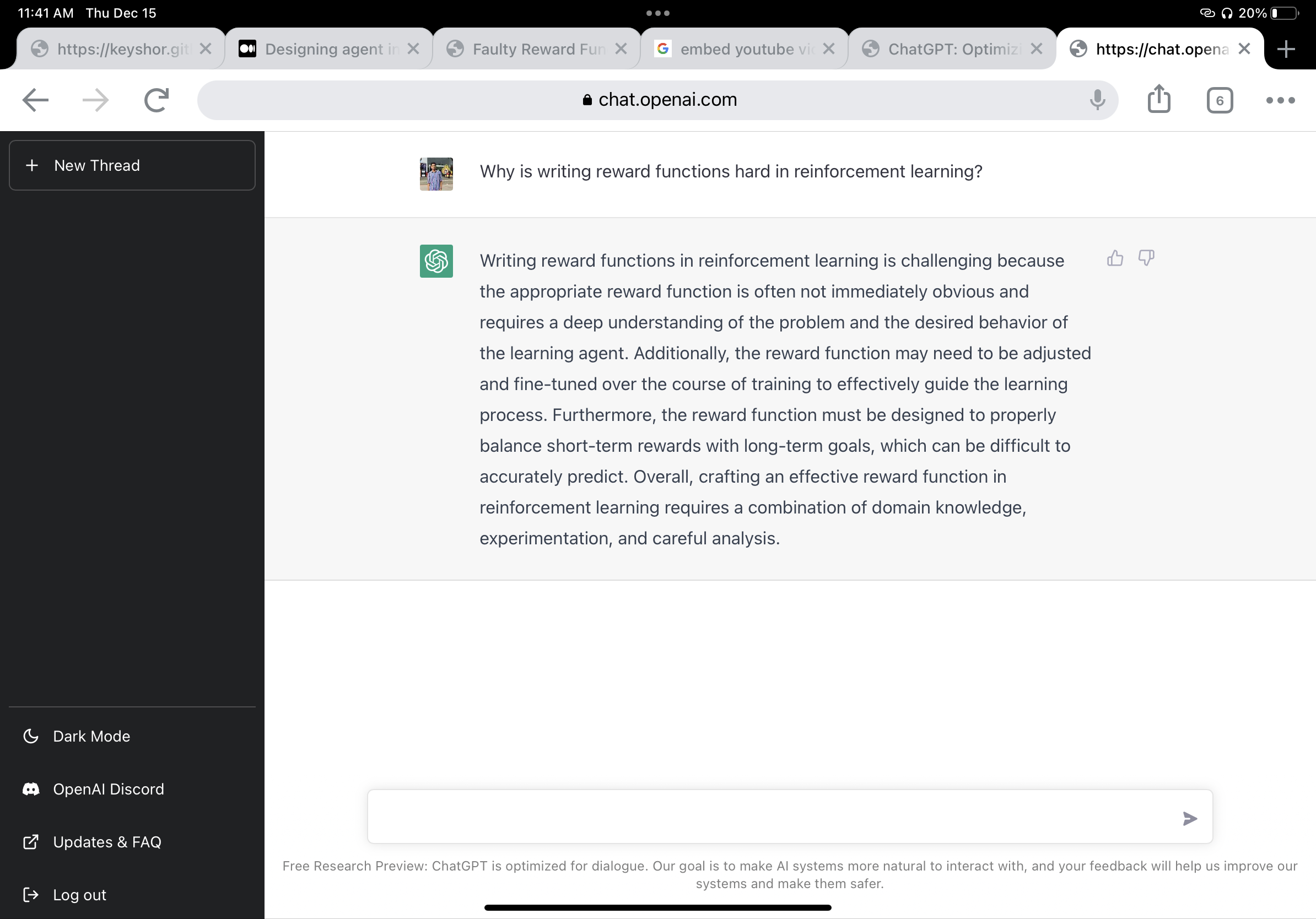 Can we use logical specifications to specify tasks in RL?
7
[Speaker Notes: A key challenge  facing RL is that encoding the task as rewards can become very hard, especially for long-horizon tasks. 

For example, consider this continuous space environment consisting of 9 rooms separated by walls and connected through doorways. Suppose the RL agent is initially in bottom left corner S0 and the desired task is to navigate to the topright corner to S3 via either corners S1 or S2, while avoiding the obstacle 0. The reward function for this task is shown on the right. Even for this simple task, the reward is fairly sophisticated – with many conditions and has to maintain global variables . As tasks become more complex, engineering reward function becomes  harder too.]
Challenge 1: Sparse rewards
Existing approaches for learning from formal specifications generate sparse rewards

No reward is received until some subtasks are completed

This requires a lot of samples to “stumble into” a good policy
Can we systematically generate continuous shaped rewards from
formal specifications?
8
Challenge 2: Myopia in RL
RL is good at short-horizon tasks but poor at long-horizon tasks
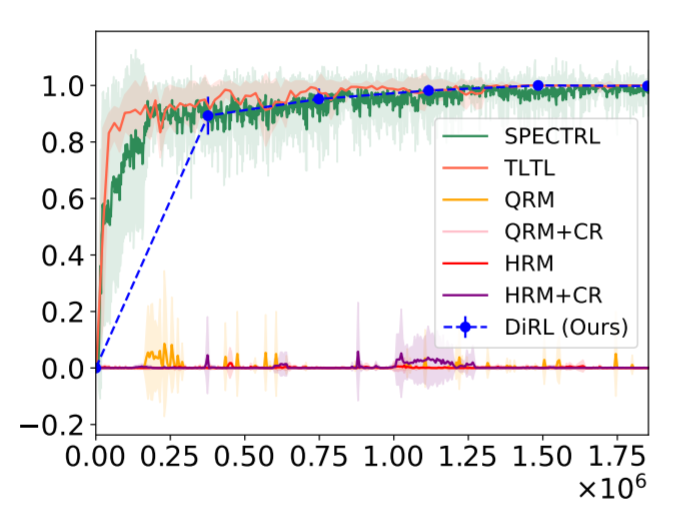 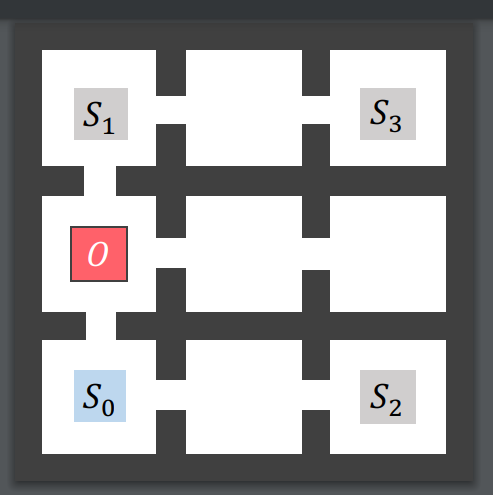 Probability
Number of samples
9
Challenge 2: Myopia in RL
RL is good at short-horizon tasks but poor at long-horizon tasks
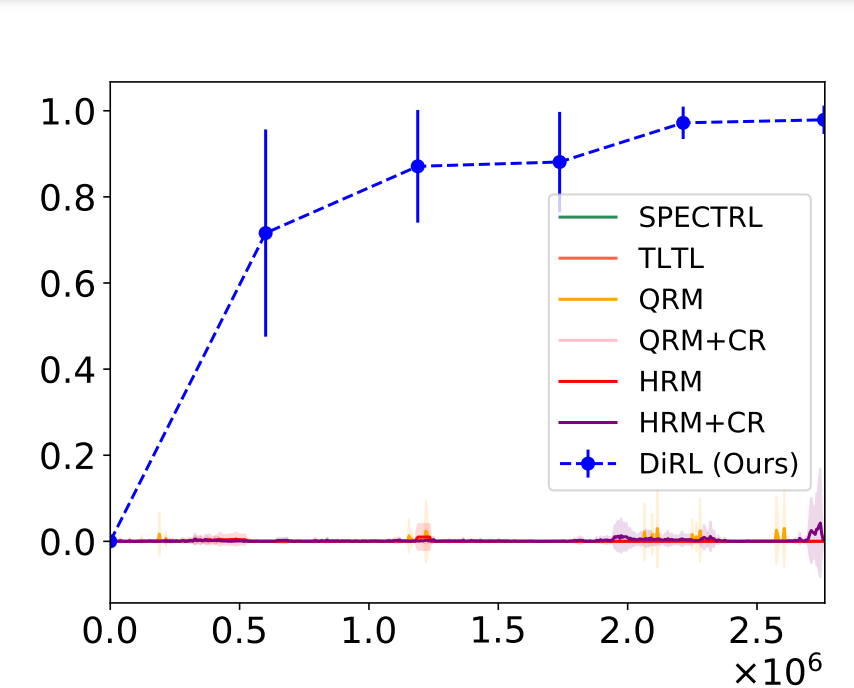 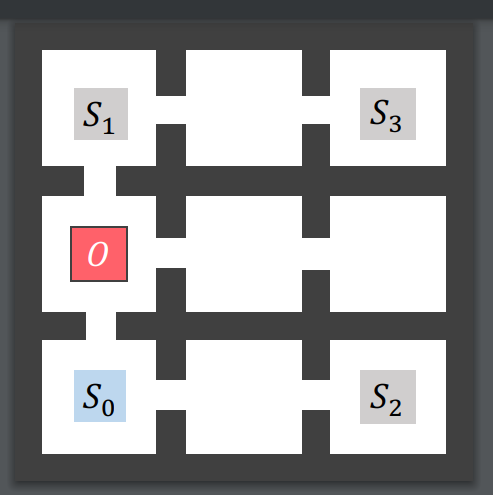 Probability
Can we design RL algorithms that can handle complex tasks requiring
high-level decision making?
Number of samples
10
Outline
Introduction to Reinforcement Learning
MDPs, Q-learning
RL from Specs: Practical Algorithms

Reward Machines – structured rewards
Q-learning for reward machines

2.   SpectRL – simple specification language
Compositional learning for SpectrRL
RL from Specs: Theory

LTL and Buchi Automata
Generating rewards with guarantees

2.   Impossibility results
Hardness of PAC learning
11
Reinforcement Learning
Compute update
Environment
12
Markov Decision Processes
Actions
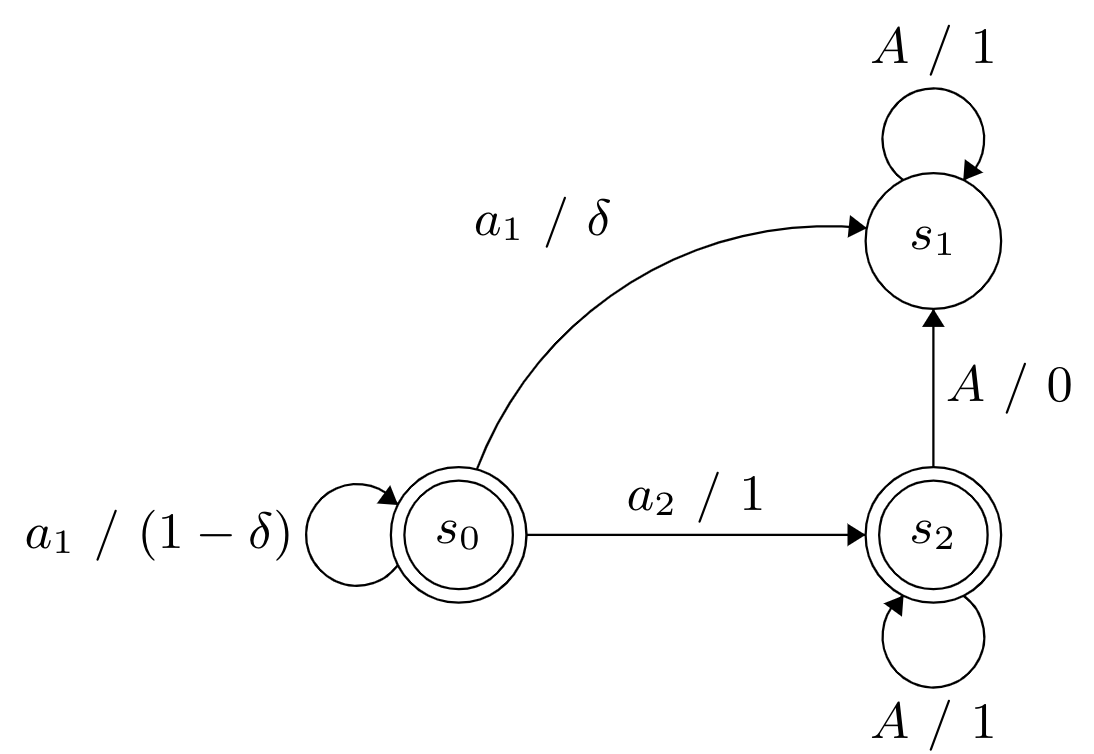 States
Initial state
In RL transition probabilities are unknown
13
[Speaker Notes: Environment modelled as MDP make clear]
Simulator of an MDP
14
Discounted-Sum Reward
15
Value Iteration
16
Value Iteration
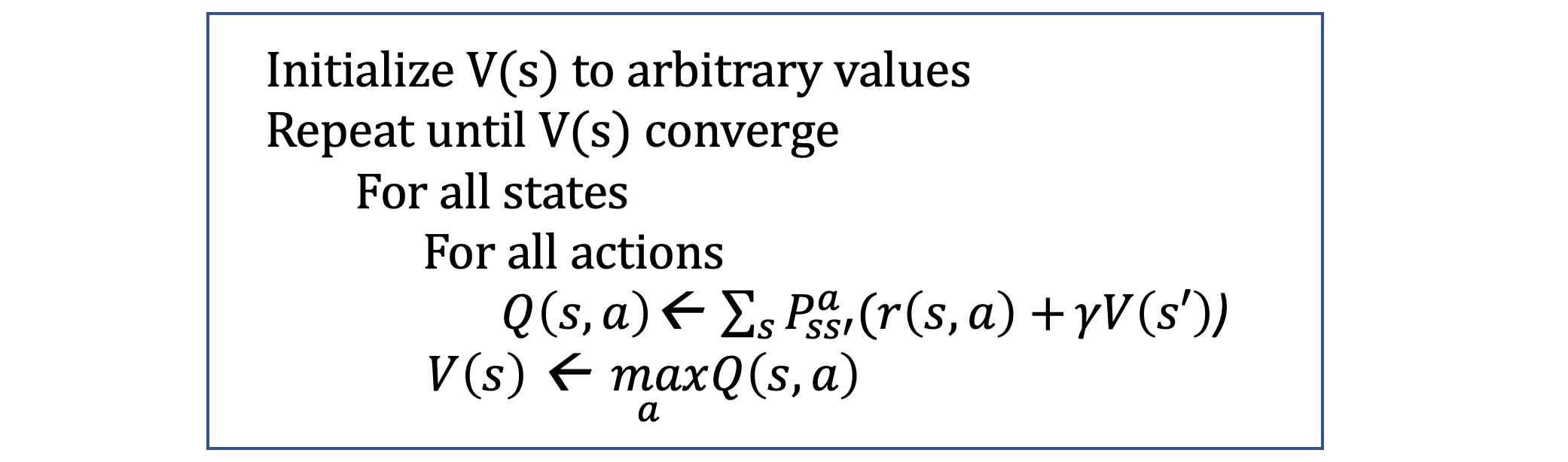 17
Q-learning
18
Reinforcement Learning 
From 
High-Level Specifications
19
Task Specification as Rewards
Challenging to express complex tasks









Cumbersome to write reward functions
Initial
Desired policy
Learnt policy
Suguman Bansal | GaTech
20
[Speaker Notes: Now this could be a bottleneck, because expressing sequential tasks in the form of rewards could be quite challenging. 

For exampe

Suppose the specification is to reach p. The corresponding reward function is easy – it simply assigns positive reward upon reaching p and none otherwise. 

Next, suppose the specification is to reach p then reach q. Now the reward function cant simply compose the functions of reach p and reach q because that won’t prevent behaviors which reaches q without even visiting p. 

To warrant against such behaviors, the reward function would have to do more book keeping. You can now imagine --- as the task becomes longer or contains logical constraints --- designing a correct reward function is challenging in itself.]
High-level Specifications
State-Machine Based
Logic Based
Makes internal states explicit





Reward Machines
Syntax is natural-language like





SpectRL
“reach p”
	 Eventually (p)
“reach p then reach q” 
	 Eventually (p) ; 
	 Eventually (q)
Reward Machines
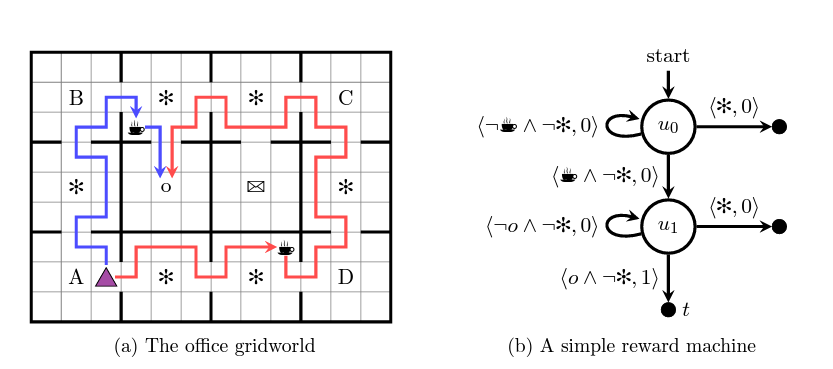 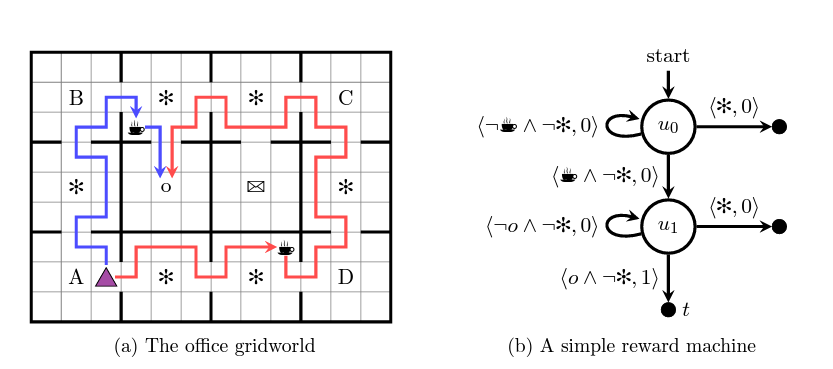 Initial state
Get Coffee. Go to O
Always avoid obstacle *
22
[Speaker Notes: TODOs:
Check definition of \delta_u
Add labelling function]
Algorithmic approaches: Q-Learning from Reward Machines (QRM)
23
[Speaker Notes: TODO: Have to figure the product construction]
Algorithmic approaches: QRM with Counterfactuals (QRM+CR)
24
More algorithmic variants
Hierarchical RL + RM

Learn separate function for Q-value for each RM state

Automated reward shaping (simple rewards only)

“Reward Machines: Exploiting Reward Function Structure in Reinforcement Learning” by Icarte, Klassen, Valenzano, and McIlraith. JAIR 2022.
25
[Speaker Notes: Add interpretation]
REWARD MACHINES
Clean and versatile representation
Algorithms: Hierarchical RL with RM, separate training, etc
Reward machine can be generated from logical specifications


 Still a reward-based specification 
 Not as scalable on complex, long-horizon tasks
26
[Speaker Notes: -Reward based specification (less interpretable) – discounting in rewards

- Adapts current Rl algorithms to RM setting, suffers from the drawbacks of RL --- In particular, scales poorly to long-horizon tasks (Need new algorithmic approach)]
SPECTRL 
and 
COMPOSITIONAL APPROACH
27
SpectRL
28
RL from Logical Specifications
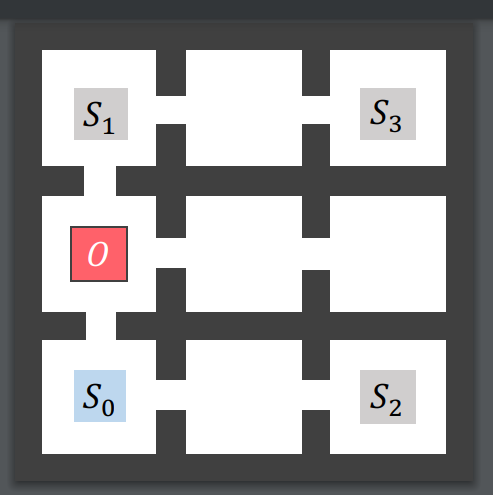 9-rooms Environment
Optimal Policy
As shown in illustration
Suguman Bansal | GaTech
29
[Speaker Notes: The first difference is in the formulation of the learning problem. In this work, the RL problem is formulated to optimize on the logical specification directly. 

In particular, given an unknown MDP and  a  temporal logic specification, the goal is to generate a policy that optimizes probability of satisfaction of the spec. 

In prior work, logic is converted to a reward function in a way that may not preserve optimal solutions. Hence, learning from rewards could lead to inefficiencies.]
Plenty in RL from Logical Specifications
Convert specification to rewards. Use a traditional RL algorithm


Boolean rewards [Camacho et. al.  SOCS 17] [De Giacomo et. al. ICAPS 19] 
Reward shaping [Ng, Harada, Russel. ICML 99] [Camacho et. al. IJCAI 19] 
Faithful reward conversion [Bozkurt et. al. 2019] [Hahn et. al.  TACAS 19, ATVA 20]
Signal Temporal Logic [Balakrishnan and Deshmukh. IROS 19] [Kalagarla, Jain, and Nuzzo. CDC 2021]
Truncated LTL [Li, Vasile, Belta IROS 17]
SpectRL [Jothimurugan, Bastani, Alur. NeurIPS 2019]
30
[Speaker Notes: Consequenty, RL from tempral logics, instead of rewards, has quickly emerged as an active area of research. 

From 10000-feet away, algorithms for RL from temporal logic, first convert the logic to rewards. This conversion is automatic. Then, use favorite RL algorithms. 

Initially, logic were converted to boolean rewards – 1 if execution satisfied the spec and 0 otherwise. Obviously these rewards were too sparse. In follow up work,  several schemes to generate non-sparse rewards have been proposed. 

Yet, none of these algorithms scale with increasing complexity of specification or environment. 

The current sota is tha temporal logics siply task specification but learning algorithms do not scale.]
Algorithmic Performance
Poor Scalability
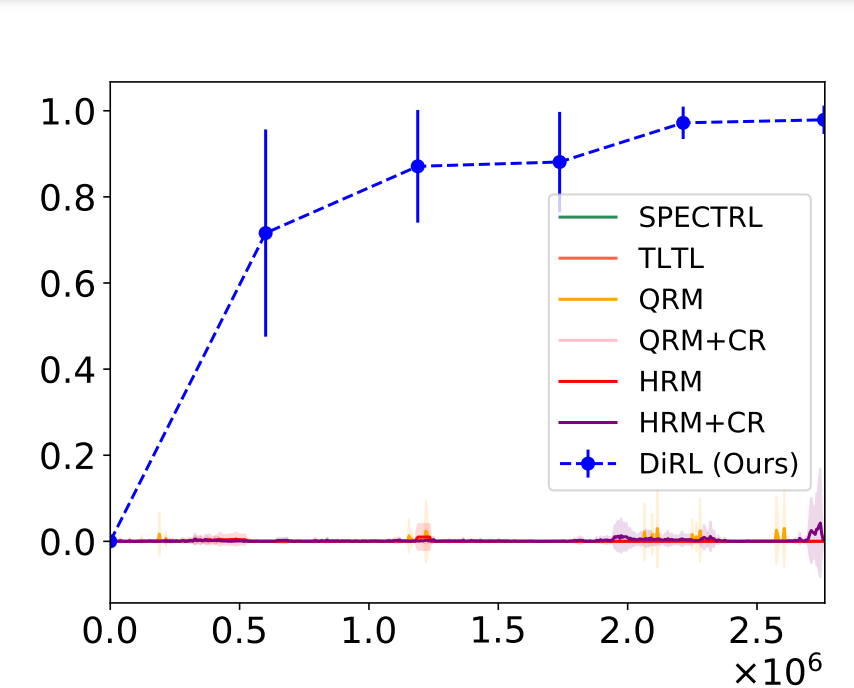 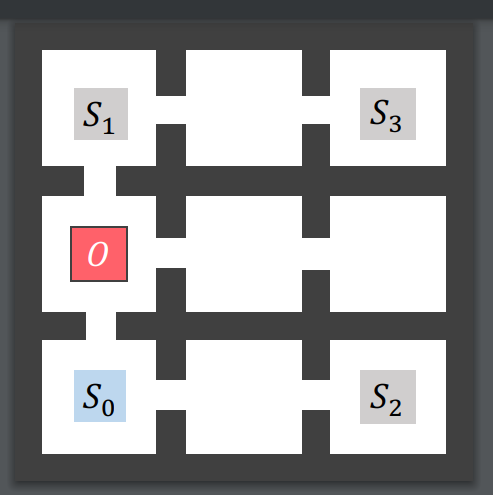 1
Probability
Probability
Ideal performance
Number of samples
Number of samples
9-rooms Environment
Suguman Bansal | GaTech
31
[Speaker Notes: A challenge facing existing algoirthms for learning from logics is that RL is inherently myopic. Which means ---- good at --- poor at ---

For example, take here the same 9-rooms environment. 

Suppoes we consider the short horizon task – which says to visit either s1 or s2 all the while avoiding the red obstacle region 0. 
Here we plot the performance of several sotas. The x-asix denotes … y-axix denote probability of speciifcaiton satisfaction after x-samples. We see that after few samples most algorithms learn policy with probability close to 1. 

Next, let us make the specification one step longer. So, after reaching either s1 or s2 the task is to reach s3. Now suddenly the performance of all algorithms has dropped. 

Reason is in the first case, between learning to reach s1 and s2, all algorithms successfully learnt the obstacle free path to s2.

In the second case, this is futile since there is no direct path from s2 to s3. In other words, learning a locally optimal short-horizon subtasks costs learning of the original specification. 

What these algorithms are missing is a high-level reasoning which informs it that even though some subtasks may be harder to learn, they are the better one to learn in the long horizon.]
Myopia in RL
RL is good at short-horizon task but poor at long-horizon tasks
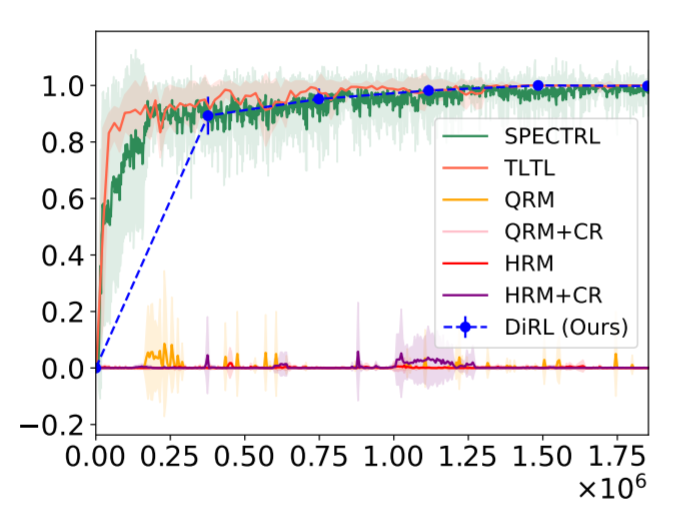 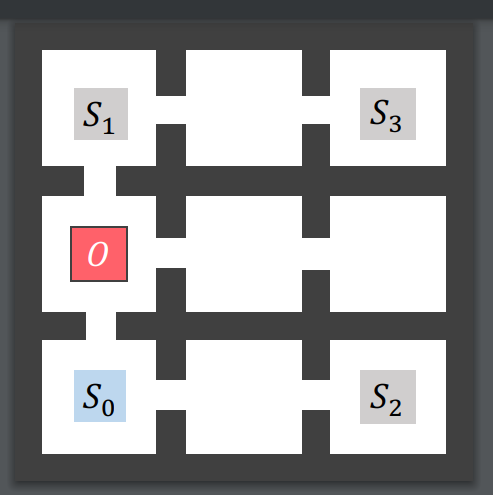 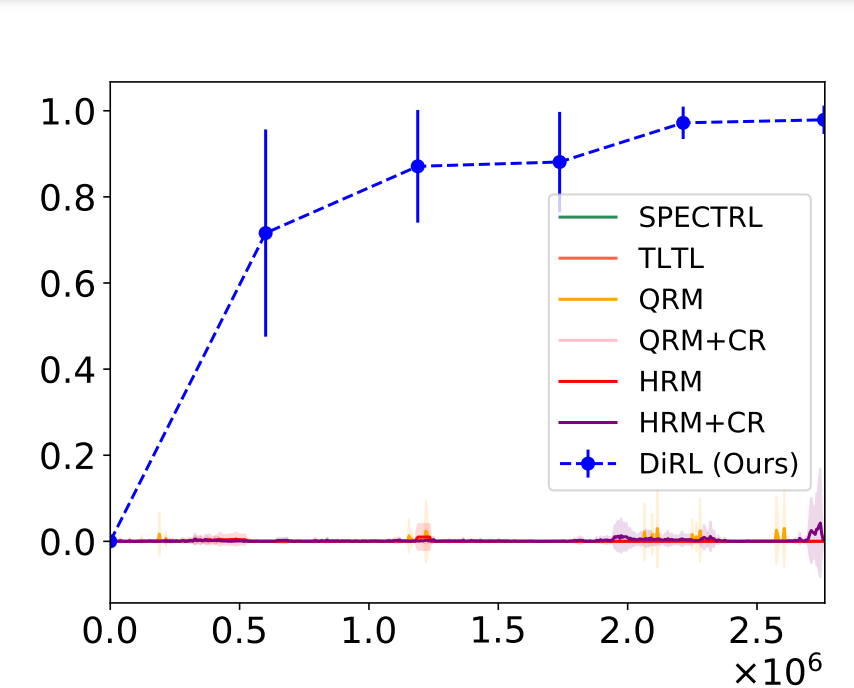 Probability
Probability
Number of samples
Number of samples
Suguman Bansal | GaTech
32
[Speaker Notes: A challenge facing existing algoirthms for learning from logics is that RL is inherently myopic. Which means ---- good at --- poor at ---

For example, take here the same 9-rooms environment. 

Suppoes we consider the short horizon task – which says to visit either s1 or s2 all the while avoiding the red obstacle region 0. 
Here we plot the performance of several sotas. The x-asix denotes … y-axix denote probability of speciifcaiton satisfaction after x-samples. We see that after few samples most algorithms learn policy with probability close to 1. 

Next, let us make the specification one step longer. So, after reaching either s1 or s2 the task is to reach s3. Now suddenly the performance of all algorithms has dropped. 

Reason is in the first case, between learning to reach s1 and s2, all algorithms successfully learnt the obstacle free path to s2.

In the second case, this is futile since there is no direct path from s2 to s3. In other words, learning a locally optimal short-horizon subtasks costs learning of the original specification. 

What these algorithms are missing is a high-level reasoning which informs it that even though some subtasks may be harder to learn, they are the better one to learn in the long horizon.]
DiRL = Compositional RL from specifications
Theorem: SpectRL specifications generate DAG abstractions of environment s.t.

Every edge is a subtask
Every path from initial to final satisfies the specification
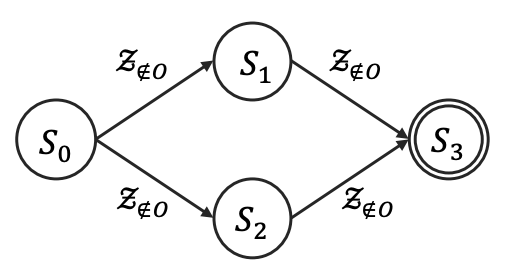 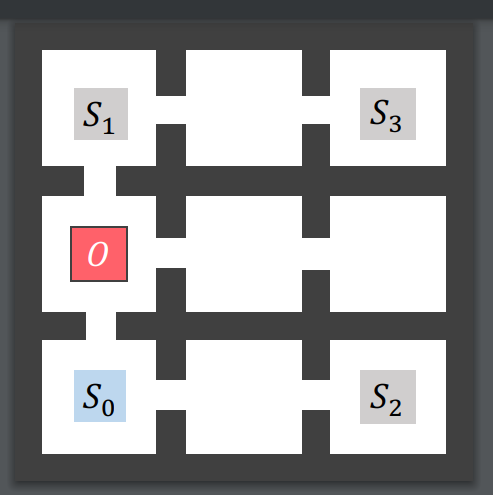 Suguman Bansal | GaTech
33
[Speaker Notes: We resolve, by incorporating high-level]
DiRL = Compositional RL from specifications
Decomposition phase
“Every edge is a subtask”
Learn a policy for every edge


Composition phase
“Every path to final satisfies the specification”
Compute best policy to final state
Best policy = Path with maximum probability
Edge probability = Estimated success of sub-task policy
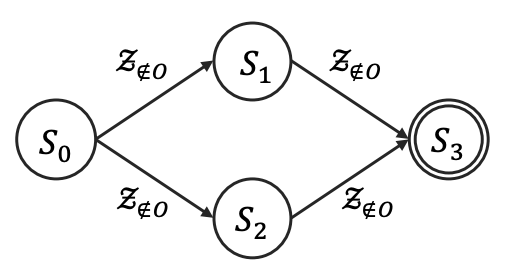 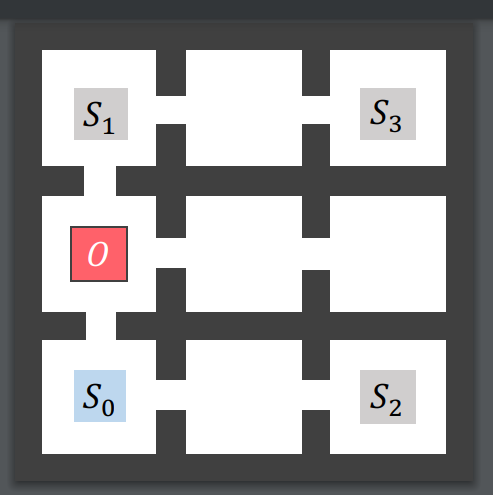 Suguman Bansal | GaTech
34
[Speaker Notes: We resolve, by incorporating high-level]
DiRL = Compositional RL from specifications
Decomposition phase
“Every edge is a subtask”
Learn a policy for every edge
State distribution on DAG state?

Composition phase
“Every path to final satisfies the specification”
Compute best policy to final state
Best policy = Path with maximum probability
Edge probability = Estimated success of sub-task policy
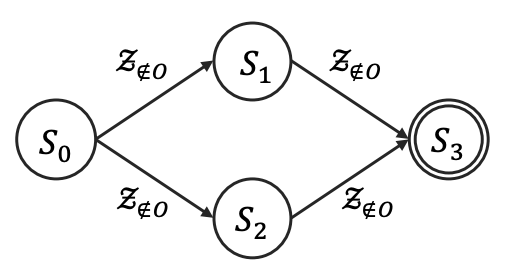 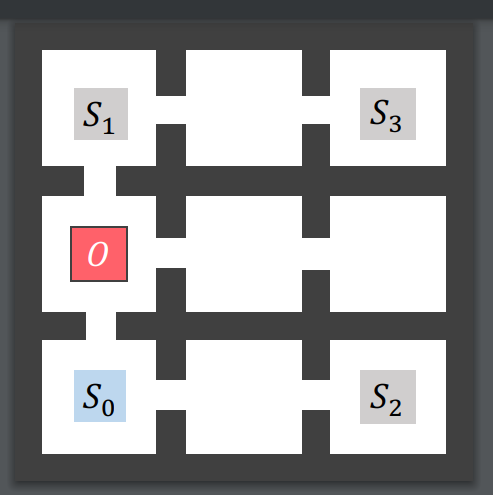 Suguman Bansal | GaTech
35
[Speaker Notes: We resolve, by incorporating high-level]
Learning State Distributions
Learnt
Policies
Learnt
Policies
Induced
State Distribution
Known 
State Distribution
Choose order of learning states and edges
Suguman Bansal | GaTech
36
[Speaker Notes: Add image]
Dijkstra’s Algorithm with Learning OTF
37
Dijkstra’s Algorithm with Learning OTF
1
0.5
38
Initial Distribution for Edge Policies
1
0.5
39
Initial Distribution for Edge Policies
0.25
1
1
0.5
1
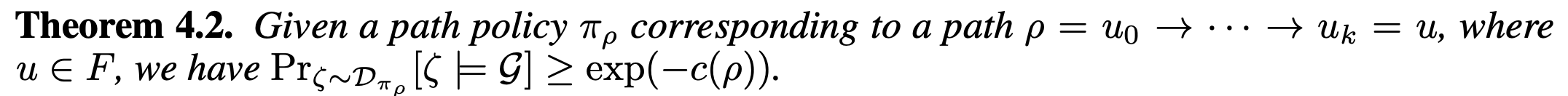 40
DiRL: Compositional RL from specification
Decompose
Learn subtask
Compose
Policy
Suguman Bansal | GaTech
41
[Speaker Notes: Add image]
Algorithmic performance
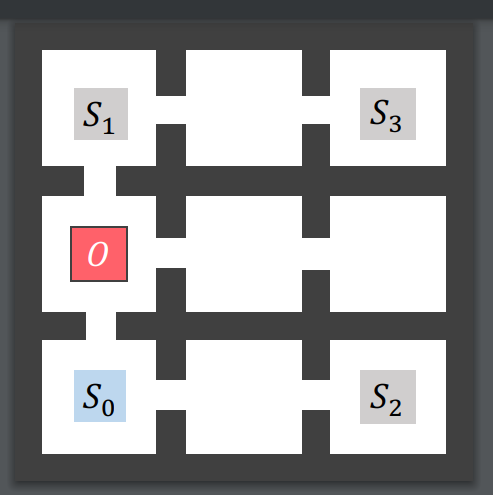 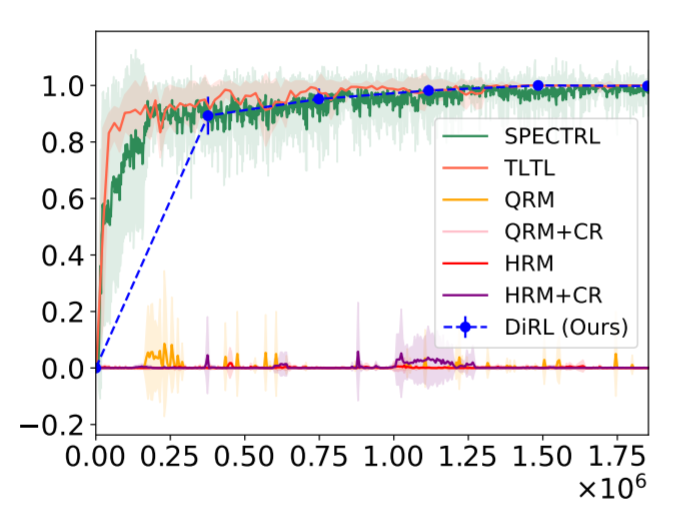 1
Probability
Probability
Ideal performance
Number of samples
Number of samples
Suguman Bansal | GaTech
42
[Speaker Notes: A challenge facing existing algoirthms for learning from logics is that RL is inherently myopic. Which means ---- good at --- poor at ---

For example, take here the same 9-rooms environment. 

Suppoes we consider the short horizon task – which says to visit either s1 or s2 all the while avoiding the red obstacle region 0. 
Here we plot the performance of several sotas. The x-asix denotes … y-axix denote probability of speciifcaiton satisfaction after x-samples. We see that after few samples most algorithms learn policy with probability close to 1. 

Next, let us make the specification one step longer. So, after reaching either s1 or s2 the task is to reach s3. Now suddenly the performance of all algorithms has dropped. 

Reason is in the first case, between learning to reach s1 and s2, all algorithms successfully learnt the obstacle free path to s2.

In the second case, this is futile since there is no direct path from s2 to s3. In other words, learning a locally optimal short-horizon subtasks costs learning of the original specification. 

What these algorithms are missing is a high-level reasoning which informs it that even though some subtasks may be harder to learn, they are the better one to learn in the long horizon.]
Algorithmic performance
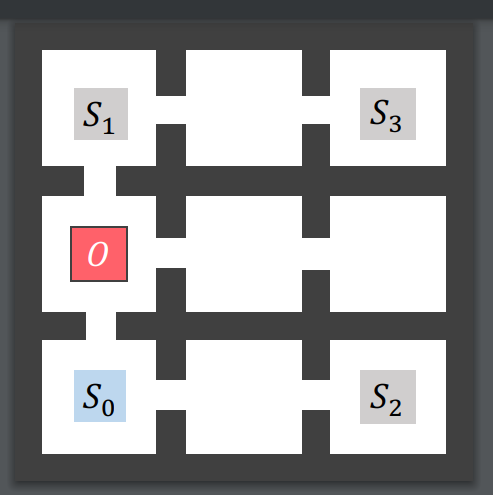 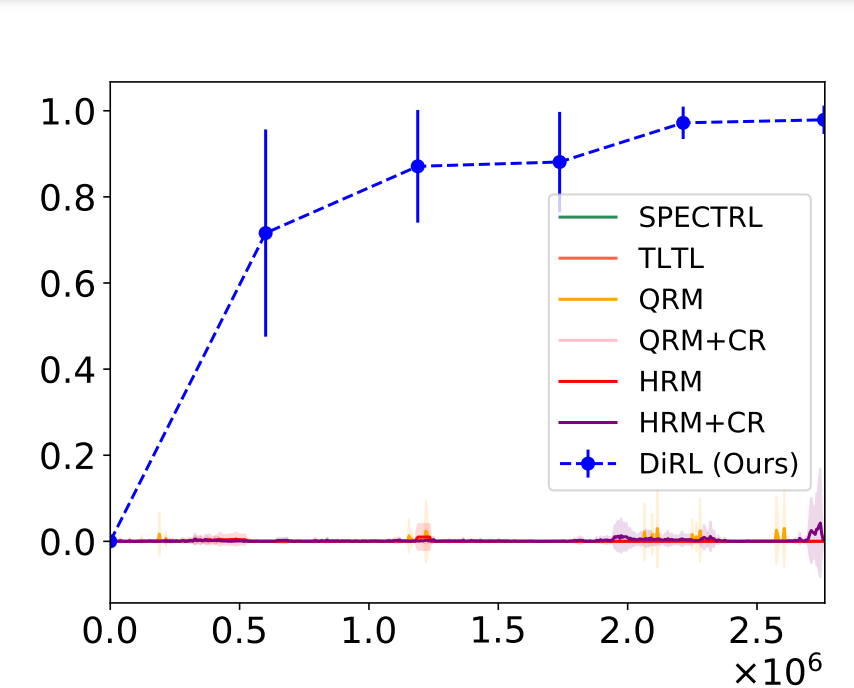 1
Probability
Probability
Ideal performance
Number of samples
Number of samples
Suguman Bansal | GaTech
43
[Speaker Notes: A challenge facing existing algoirthms for learning from logics is that RL is inherently myopic. Which means ---- good at --- poor at ---

For example, take here the same 9-rooms environment. 

Suppoes we consider the short horizon task – which says to visit either s1 or s2 all the while avoiding the red obstacle region 0. 
Here we plot the performance of several sotas. The x-asix denotes … y-axix denote probability of speciifcaiton satisfaction after x-samples. We see that after few samples most algorithms learn policy with probability close to 1. 

Next, let us make the specification one step longer. So, after reaching either s1 or s2 the task is to reach s3. Now suddenly the performance of all algorithms has dropped. 

Reason is in the first case, between learning to reach s1 and s2, all algorithms successfully learnt the obstacle free path to s2.

In the second case, this is futile since there is no direct path from s2 to s3. In other words, learning a locally optimal short-horizon subtasks costs learning of the original specification. 

What these algorithms are missing is a high-level reasoning which informs it that even though some subtasks may be harder to learn, they are the better one to learn in the long horizon.]
Scalability
In Specification
A to B
A to B
B to C
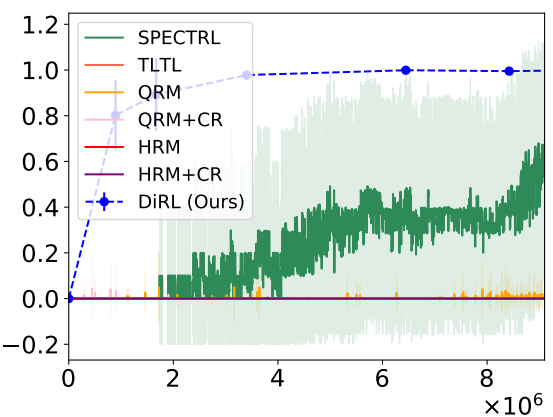 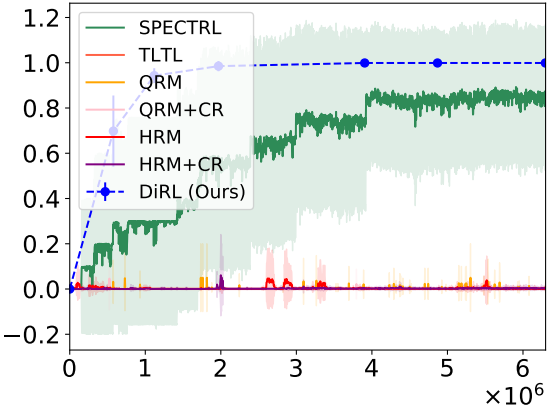 C
C-1
Y
B
C to D
D to E
A to B
A to B
B to C
C to D
B to C
X
D
C-2
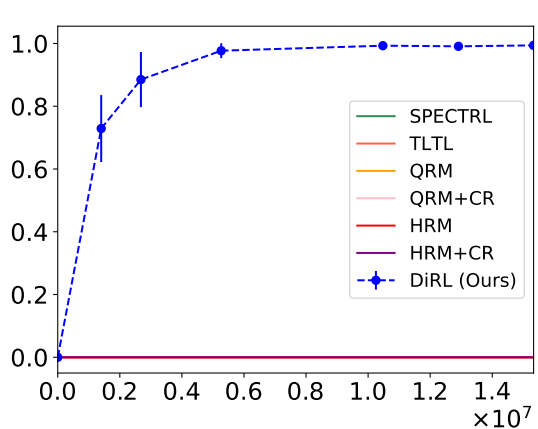 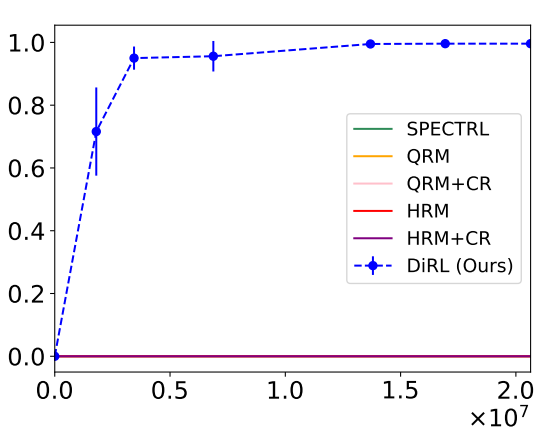 A
E
From X, 
Visit Corner-1 or Corner-2, then Visit Y, 
while avoiding Obstacles
X to Y
44
Scalability
In (dimensionality of) Environment
Simulation of Baxter Robotic Arm
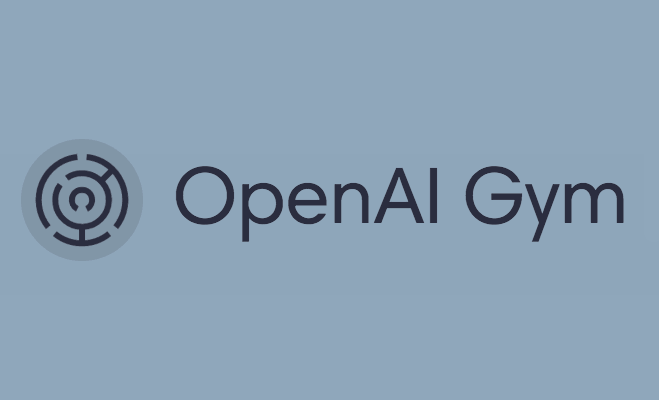 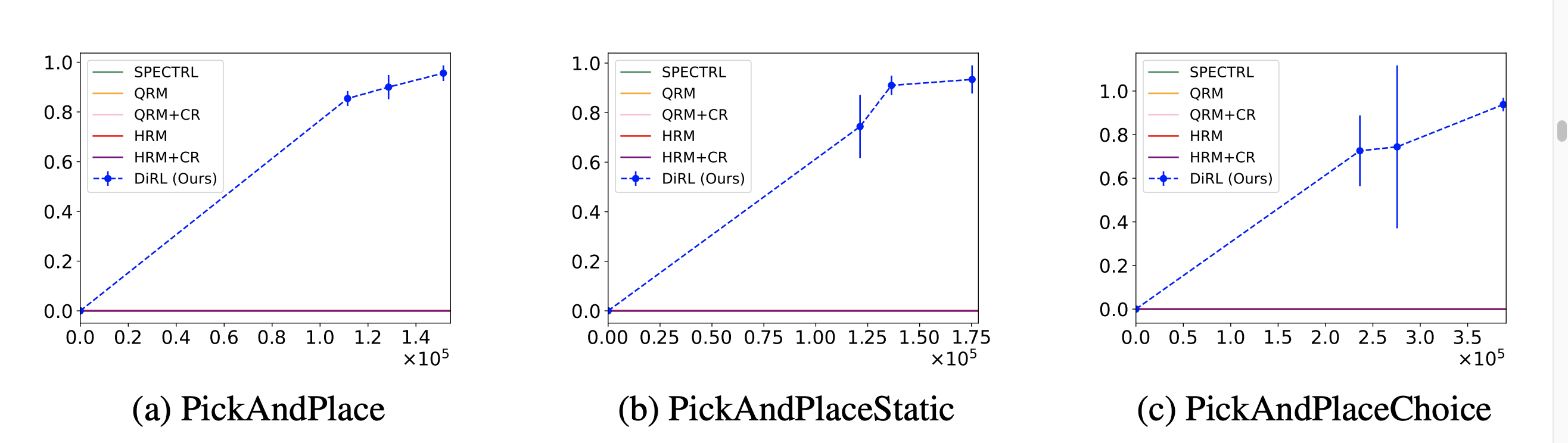 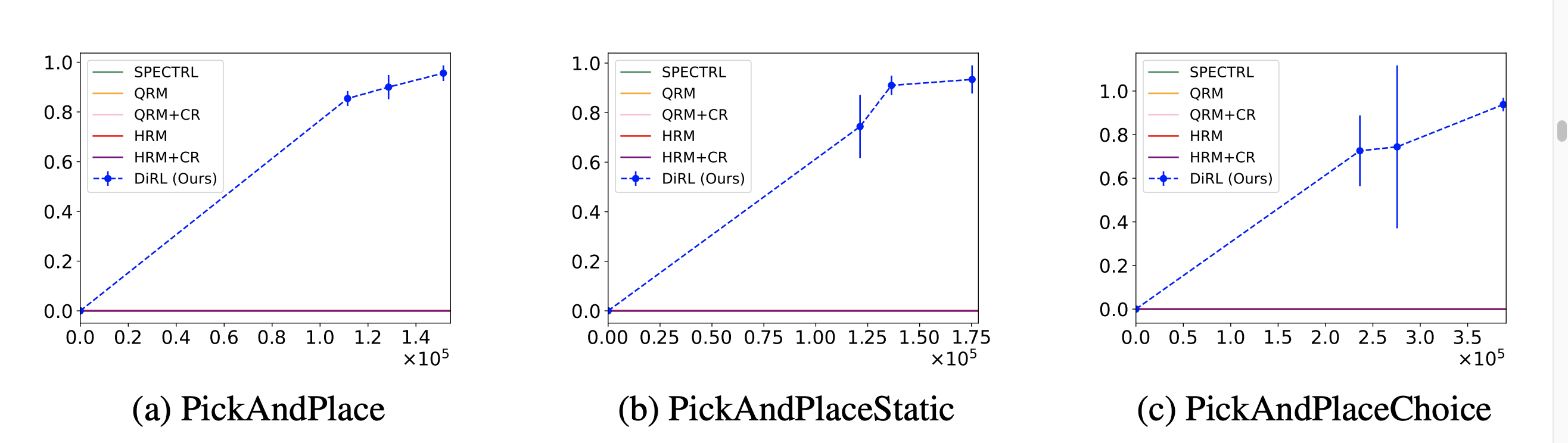 Suguman Bansal | GaTech
45
[Speaker Notes: TODO: Insert OpenGym AI + Mujoco]
COMPOSITIONAL RL APPROACH
Approach leverages structure of specification to really decompose tasks

“A composable specification language for reinforcement learning tasks” by Kishor Jothimurugan, Rajeev Alur, Osbert Bastani. NeurIPS 2019.
“Compositional RL from logical specifications” by Kishor Jothimurugan, Suguman Bansal, Osbert Bastani, Rajeev Alur. NeurIPS 2021. 
“Specification-guided learning of nash equilibria with high social welfare” by Kishor Jothimurugan, Suguman Bansal, Osbert Bastani, Rajeev Alur. CAV 2022.
46
SUMMARY
RL
RL from specifications
Scalable RL from specifications
Using specifications for verifiability, generalizability, multi-agent, etc
47
THEORY OF RL FROM LTL
48
Outline
Reduction to Rewards

Buchi Automata

Rewards for Buchi
condition

Hardness of reduction
PAC-MDP Learning


Definition

Robustness of LTL

Hardness of PAC learning
Linear Temporal Logic (LTL)


Syntax

Semantics

Learning for LTL
49
Linear Temporal Logic (LTL)
Logic for specifying properties of infinite sequences
True
False
True
True
...
False
False
False
True
False
True
...
Time
50
Linear Temporal Logic (LTL)
Logic for specifying properties of infinite sequences
Propositional Logic
Temporal Operators
51
Temporal Operators: Next
True
False
True
True
...
False
False
True
True
False
True
...
Time
...
1
2
5
3
4
52
Temporal Operators: Until
True
True
False
True
...
False
False
False
True
False
True
...
Time
...
1
2
5
3
4
53
LTL Examples
54
LTL Examples
55
LTL and MDPs
An MDP (along with a policy) generates sequences of states
Time
Time
56
Core Questions
What guarantees can be obtained from 
reduction of RL from LTL to RL from rewards?


What guarantees about RL algorithms from LTL specs
can we obtain?
57
Core Questions
What guarantees can be obtained from 
reduction of RL from LTL to RL from rewards?


What guarantees about RL algorithms from LTL specs
can we obtain?
58
Reduction I: Specification Translation
Reduce
rewards
THEOREM
No optimality preserving specification translation exists for reducing reachability specifications to discounted-sum reward specifications
59
Reduction II: Sampling-Based Reduction
Reduce
THEOREM
Optimality preserving sampling-based reduction exists [1] for translating LTL to discounted-sum rewards (there are some subtleties)
60
Reduction from LTL to Discounted Rewards
Original MDP
Simulator
true
New MDP (Simulator)
with Rewards
LTL Formula
Buchi Automaton
61
Buchi Automata
Infinite sequence accepted iff some final state is visited infinitely many times
Transitions labelled with conditions on propositions
true
Initial state
Accepting state
False
False
True
False
True
...
Time
...
62
Buchi Automata: Examples
true
63
Buchi Automata: Examples
true
64
Nondeterministic Buchi Automata
Infinite sequence accepted iff some final state is visited infinitely many times in at least one valid run
true
true
65
Reduction from LTL to Discounted Rewards
Existing algorithms can do this!
Original MDP
Simulator
true
New MDP (Simulator)
with Rewards
LTL Formula
Buchi Automaton
66
Constructing Product MDP
MDP State
Full State
Automaton State
Chooses next automaton state among possible ones
Full Action
67
Buchi Learning Problem
New MDP
(Simulator)
Learning Algorithm
OBJECTIVE: Maximize the probability that accepting states are visited infinitely often
68
Good-for-MDP Automaton
true
true
Buchi automaton accepting all sequences
MDP Action
No way to satisfy reach accepting states after this!
This happens with probability 0.5
69
Good-for-MDP Automaton
true
true
Buchi automaton accepting all sequences
SOLUTION: Construct Buchi automaton that does not have this issue, i.e., is good-for-MDP [1]
[1] Hahn, Ernst Moritz, et al. "Good-for-MDPs automata for probabilistic analysis and reinforcement learning.”
70
Rewards for Buchi Condition
Accepting States
Discounted-sum rewards with two discount factors
States of New MDP
[1] Bozkurt, Alper Kamil, et al. "Control synthesis from linear temporal logic specifications using model-free reinforcement learning."
71
Reduction II: Sampling-Based Reduction
Reduce
THEOREM
Optimality preserving sampling-based reduction exists [1] for translating LTL to discounted-sum rewards (there are some subtleties)
72
Reduction II: Sampling-Based Reduction
THEOREM
No near-optimality preserving sampling-based reduction exists for reducing safety/reachability specifications to discounted reward specifications
73
[Speaker Notes: What is reachability?]
Core Questions
What guarantees can be obtained from 
reduction of RL from LTL to RL from rewards?


What guarantees about RL algorithms from LTL specs
can we obtain?
74
Core Questions
What guarantees can be obtained from 
reduction of RL from LTL to RL from rewards?


What guarantees about RL algorithms from LTL specs
can we obtain?
75
Simulator of an MDP
76
Probably Approximately Correct Learning
A learning algorithm is PAC-MDP if with high probability, after some number of steps it always outputs near-optimal policies
77
PAC Learning Objective
Output of Learning Algorithm on MDP - Distribution over sequences of policies
78
No PAC-MDP for safety
THEOREM
There does not exist a PAC-MDP algorithm for the class of safety/reachability specifications
This is primarily because safety specifications are not robust [1].
[1] Environment-independent task specifications via GLTL. Littman, Michael L., et al.
79
[Speaker Notes: explain high level idea of proof]
Proof Sketch
Unsafe
Safe
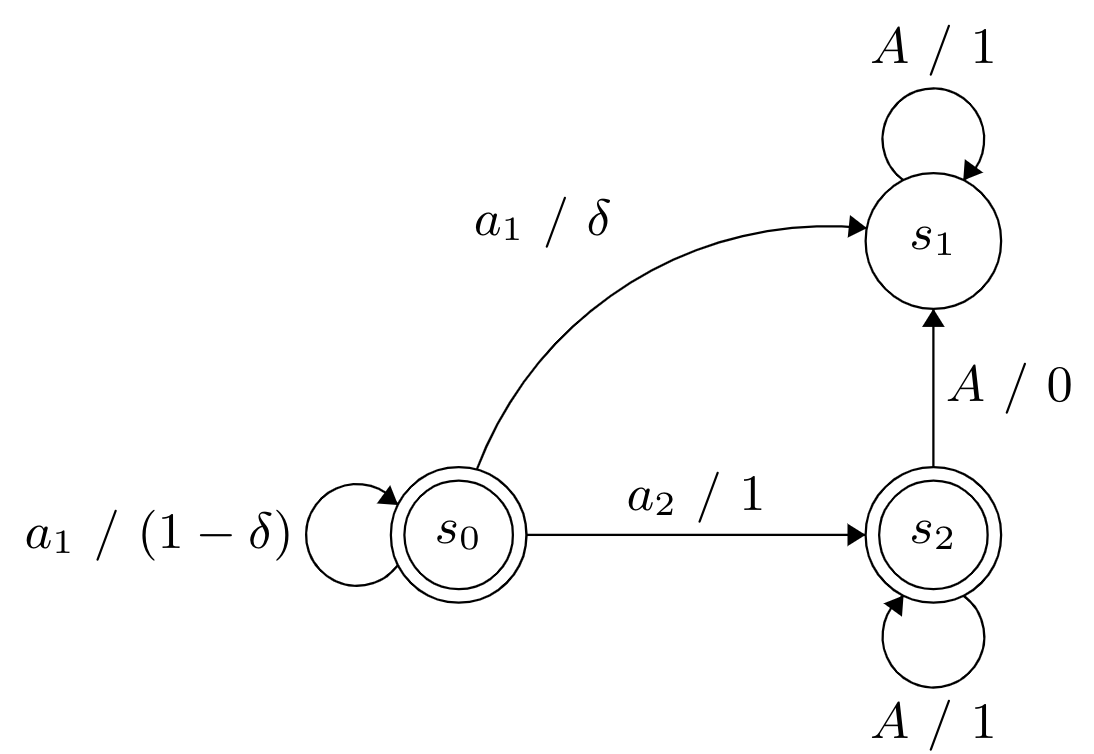 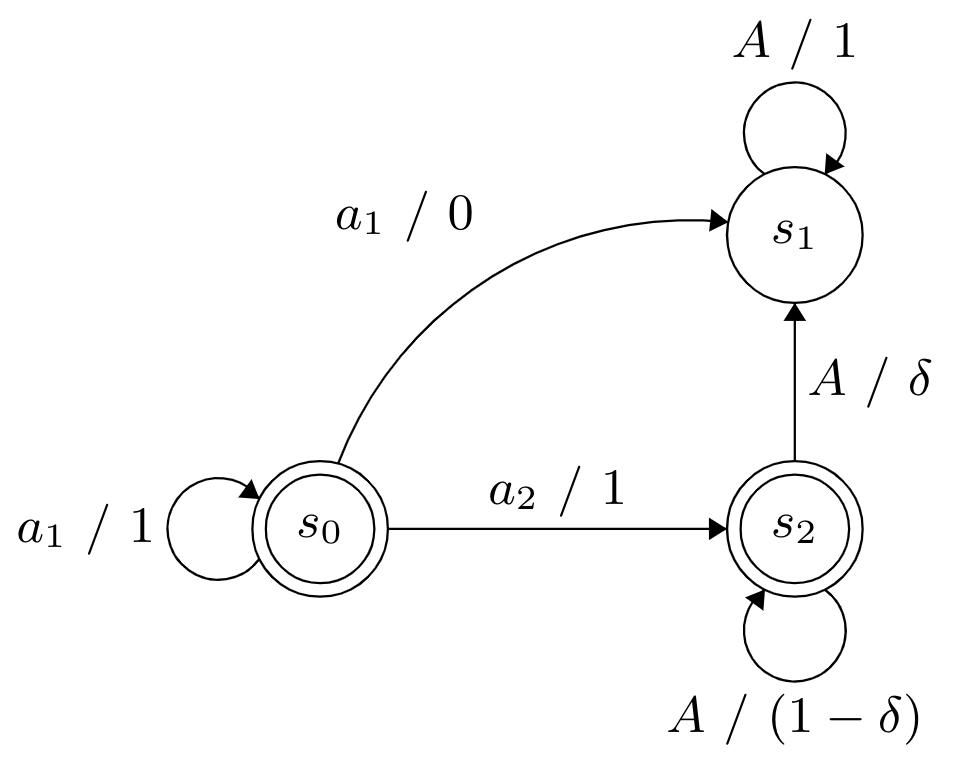 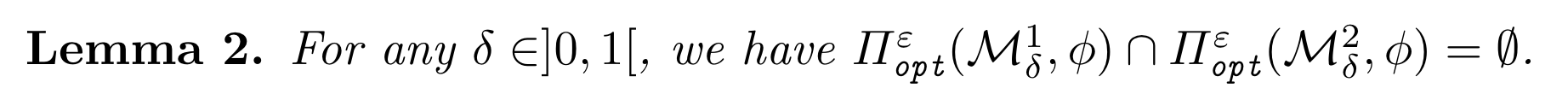 80
Proof Sketch
81
Stronger Result
THEOREM [1]
PAC-MDP algorithm exists for the for an LTL specification if and only if it is finitary
[1] Yang, C., Littman, M. and Carbin, M., 2021. Reinforcement learning for general LTL objectives is intractable.
82
THEORY TAKEAWAYS
Provided a general definition of a simulation-based reduction in the RL setting

Showed optimality preserving reductions from LTL to rewards are possible

Showed that certain reductions from LTL to discounted rewards are not possible

Impossibility result regarding existence of PAC algorithm for safety
83
[Speaker Notes: Make visual]
Recap
Introduction to Reinforcement Learning
MDPs, Q-learning
RL from Specs: Practical Algorithms

Reward Machines – structured rewards
Q-learning for reward machines

2.   SpectRL – simple specification language
Compositional learning for SpectrRL
RL from Specs: Theory

LTL and Buchi Automata
Generating rewards with guarantees

2.   Impossibility results
Hardness of PAC learning
84
Conclusions
Formal temporal specifications are useful in specifying intent in RL

Many specification languages have been proposed
Reward machines, SpectRL, LTL etc.

Recent work has led to many algorithms for learning from specifications
Can often leverage structure of specification to learn better
Can learn more interpretable policies 

Theoretical study regarding convergence, correctness etc.
Can guide designing new algorithms for learning or reward generation
Insight into why existing specification languages lead to hard learning problems
85
Future Work
Time-discounting in specification languages to enable PAC learning
Discounted rewards make PAC learning possible

Conditions on the MDP that make PAC learning possible for existing languages
Ex. PAC learning possible when smallest non-zero probability is known

Learning from offline data
Offline RL from specifications
Learning specifications from expert demonstrations (inverse RL)

Beyond reinforcement learning
Specifications to guide supervised learning – ex. require model to be robust
Code generation models – incorporate formal specifications for code
86
Links
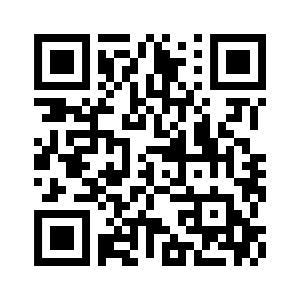 Our Websites

Rajeev Alur - https://www.cis.upenn.edu/~alur/

Suguman Bansal - https://suguman.github.io/

Osbert Bastani - https://obastani.github.io/

Kishor Jothimurugan - https://keyshor.github.io/
Tutorial website with
reading material
87